Thermodynamics tutorhour 4
Electrochemistry
Electrochemical cells
Nernst Equation
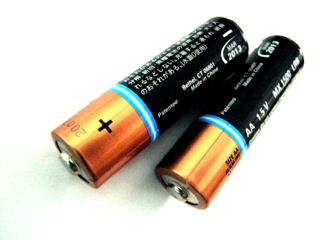 ∆rG = -νF∆Ecell
Electrochemical cell  p,T constant:
ν:	number of transferred electrons  	(according to the chemical equation)
F: 	Faraday constant = 96 485 C/mol
∆Ecell : 	electromotive force of the cell
If a process is spontaneous then:  	∆rG ≤ 0 	(p,T constant)
So for a battery:
∆Ecell ≥ 0	 (p,T constant)
Standard conditions
∆rGƟ = -νF∆EcellƟ
Redox table            
T = 298 K, p = pƟ  and 
all activities a = 1
Standard Daniell cell:  Zn(s) | Zn2+ || Cu2+ | Cu(s)
∆EcellƟ = 0.34 – (– 0.76) = 1.10 V 
∆rGƟ = – 2 · 96485 · 1.10 = – 2.12·105 J mol-1 < 0
Non-standard conditions
If  p ≠ pƟ and/or a ≠ 1, apply a correction:
For each electrode: 	   Ox + ν e- → Red  
			
			                E: potential of the electrode
			              Q refers to the half-reaction of the cell
For overall potential:  
				    Q: reaction quotient
			                (similar to concentration quotient)
Example: the nickel chromium battery
	Ni2+ + 2e- 	→ Ni
	Cr 		→ Cr3+ + 3e-
	3 Ni2+ + 2 Cr → 3 Ni + 2 Cr3+
3x
2x
ν = 6  and
If the activities are known you can calculate the potential by:
see last slide for explanation
How to construct a chemical half reaction yourself
put the formula of the particle that reacts on the left hand side, and the formula of the particle that appears on the right hand side of the equation 
put coëfficiënts in front of these formulas, to make sure all elements - except H and O - are equally present before and after the arrow
equal the missing O-atoms with H2O
equal the missing H-atoms with H+
equal the charge with e-
check the environment: - if it is neutral, there can’t be any H+ ions present on the left hand side of the equation- if it is basic, there can’t be any H+ ions present on any side of the equation
In both cases, add as much OH- ions as you need to neutralize the H+ ions to form H2O.Don’t forget to add the same amount of OH- ions on the other side of the equation!
Answers
 
Question 1
Cu2+  + Zn(s) → Cu(s) + Zn2+
 
         		                      				



Question 2
H2(g) → 2 H+ + 2e- 					EΘ = 0.00 V
2 Ag2+ + 2e- → 2 Ag+				EΘ = 1.98 V
2 Ag+ + 2e- → 2 Ag					EΘ = 0.80 V
2 Ag + CrO42- → Ag2CrO4 + 2e- 			EΘ = - 0.45 V (reversed!)
H2(g) + CrO42- + 2 Ag2+ → Ag2CrO4 + 2 H+	ΔEcellΘ = 2.33 V
Question 3
   
2 AgCl + 2e- → 2 Ag + 2 Cl- 	      		EΘ = 0.22 V    
H2(g) → 2 H+ + 2e- 			       	EΘ = 0.00 V        +
H2(g) + 2 AgCl → 2 H+ + 2 Ag + 2 Cl- 		ΔEcellΘ = 0.22 V
<=>
=>
Fill in: ΔEcel = E+ pole – E- pole
Explanation for nickel chromium battery
fill in for the reduction reaction:
By changing the quotients the  – ln becomes + ln
the terms together and because  { y·ln(x) = y/2·ln(x2) }
y·ln (b) – y·ln (c) = y·ln (b/c)
Ni2+ + 2e-  ⇄ Ni
Cr3+ + 3e-  ⇄ Cr
Ni2+ + 2e- 	→ Ni
Cr 		→ Cr3+ + 3e-
3 Ni2+ + 2 Cr → 3 Ni + 2 Cr3+
3x
2x